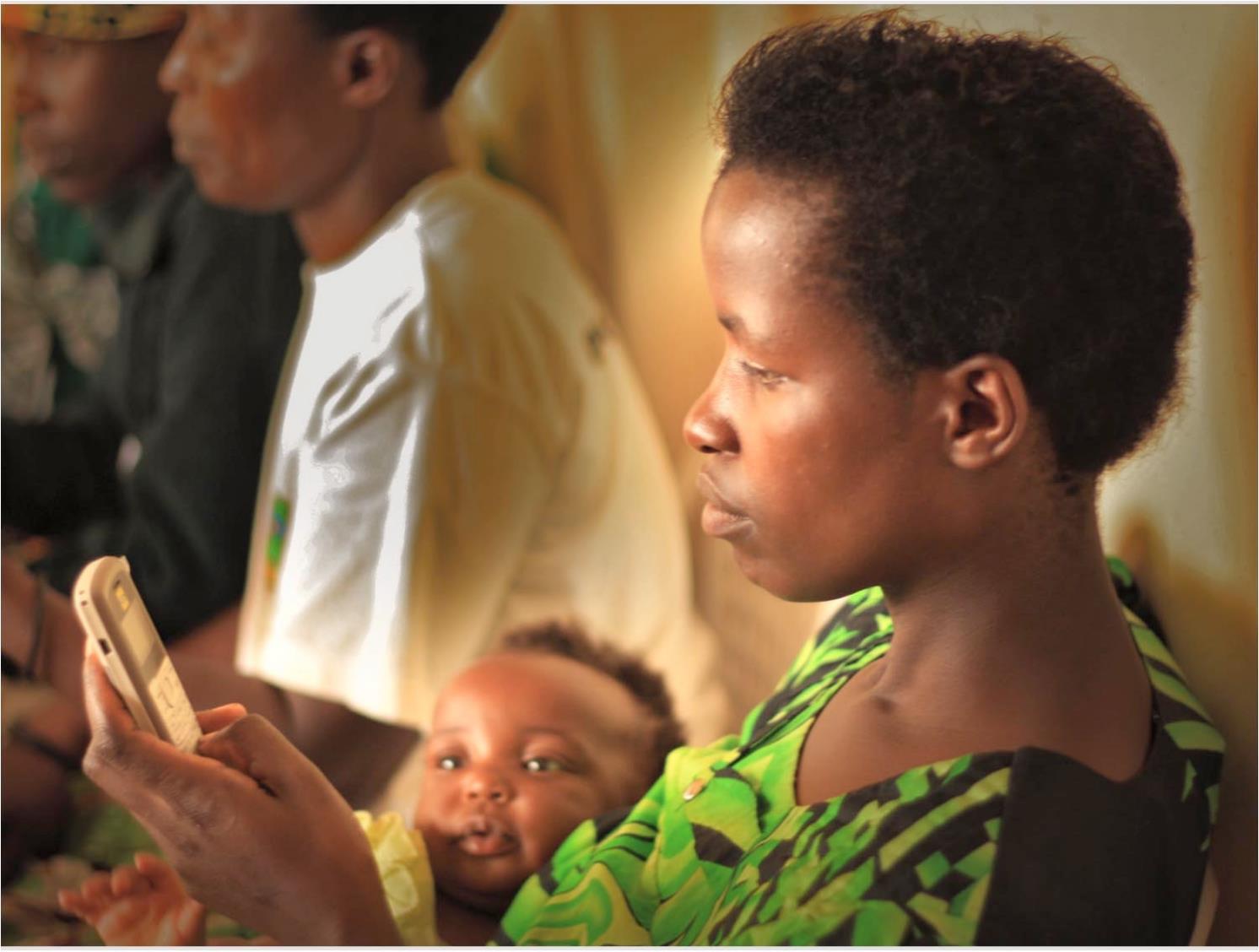 U-Report
Improving Programme Results through Technology
[Speaker Notes: Some very brief background why UNICEF in Uganda is trying to improve results through technology]
Infrastructure
The adoption of mobile phones has occurred at perhaps the fastest rate and to the deepest level of any consumer‐level technology in history
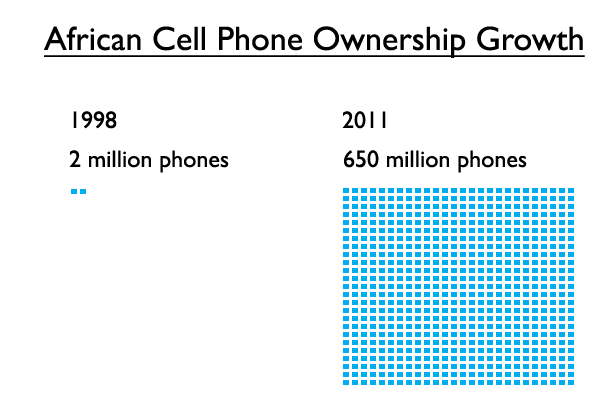 More mobile phone subscriptions than people on the planet – ITU
African Cell Phone Owners  Growth-  ITU,  World Bank  eTransform Report 2011
[Speaker Notes: Recent increase of mobile phones and access to mobile phone has been extremely fast. Currently mobile phone penetration is very high, nearly 100 % of Ugandans have access to mobile phone]
Turning Management Information Systems into Information FOR Management
Government service monitoring in real – time
Real – time citizen reporting
Improved Service Delivery via Decentralized Monitoring & Planning
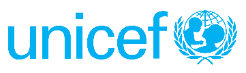 [Speaker Notes: UNICEF Uganda is not trying only to change how we collect data in Uganda, but also what is is been collected for and how it’s been used.]
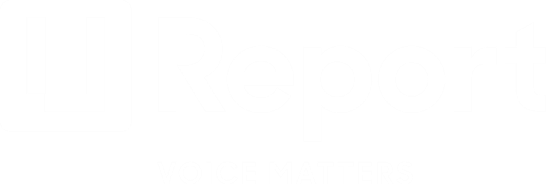 [Speaker Notes: TITLE SLIDE: The background colour of this slide can be changed to Red, Green, Blue or Black.]
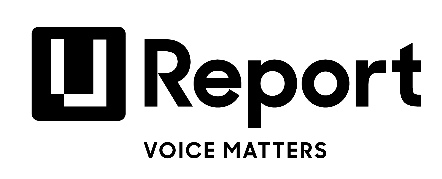 Voluntary joining via sms, free messaging
Available across various channels depending on context including Facebook messenger, Twitter, web portal
Issues polled include among others health, education, water, sanitation and hygiene, youth unemployment, HIV/AIDS, disease outbreaks; social welfare sectors. 

Results and ideas are shared back with the community AND decision makers

Data received can be disaggregated by age, gender and district in real time
[Speaker Notes: How does Ureport work. Polling takes place weekly at national level and follow-up questions may go more often]
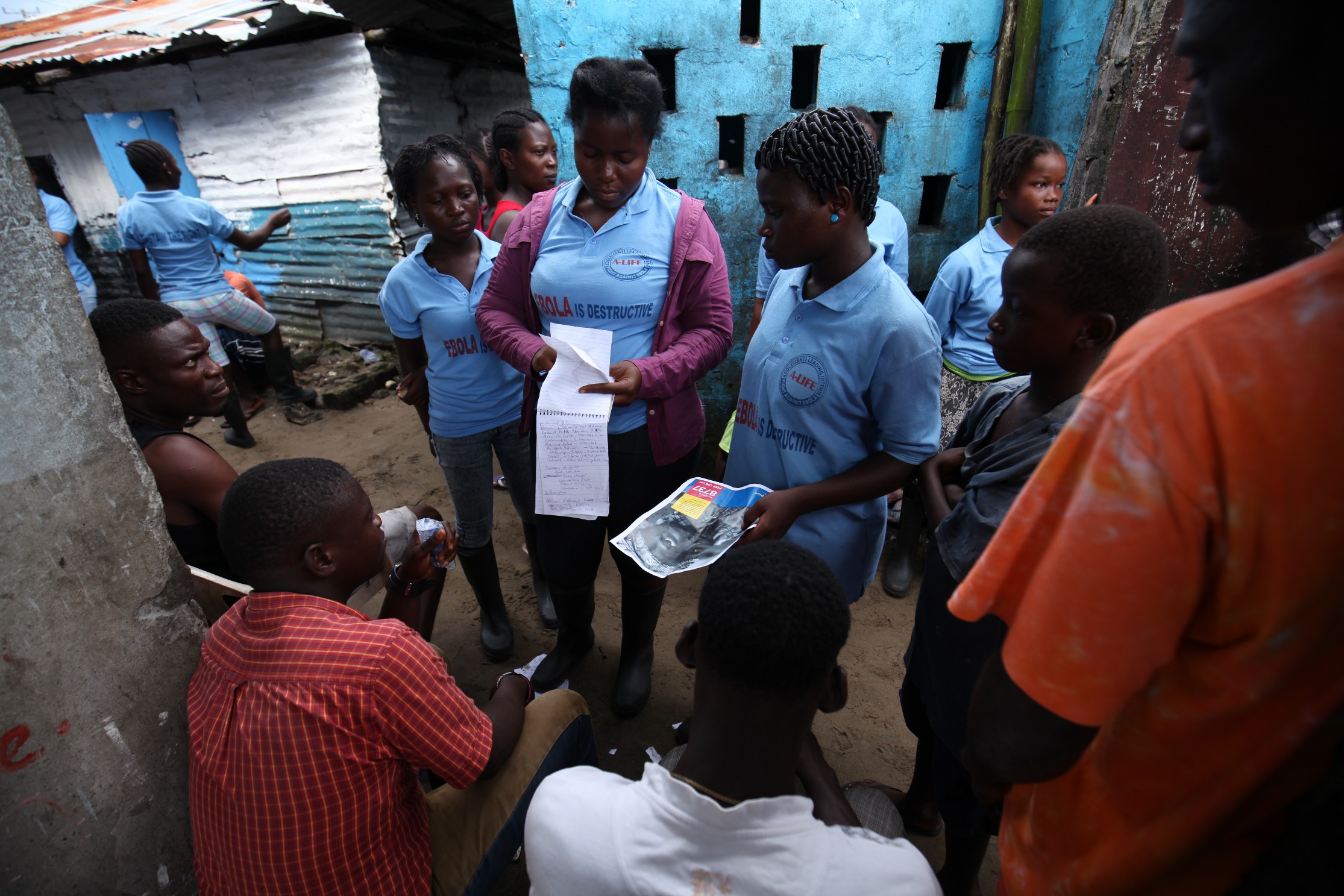 2013

198,000
2
2016

2,066,125
19
U-Reporters
U-Report Countries
U-Report
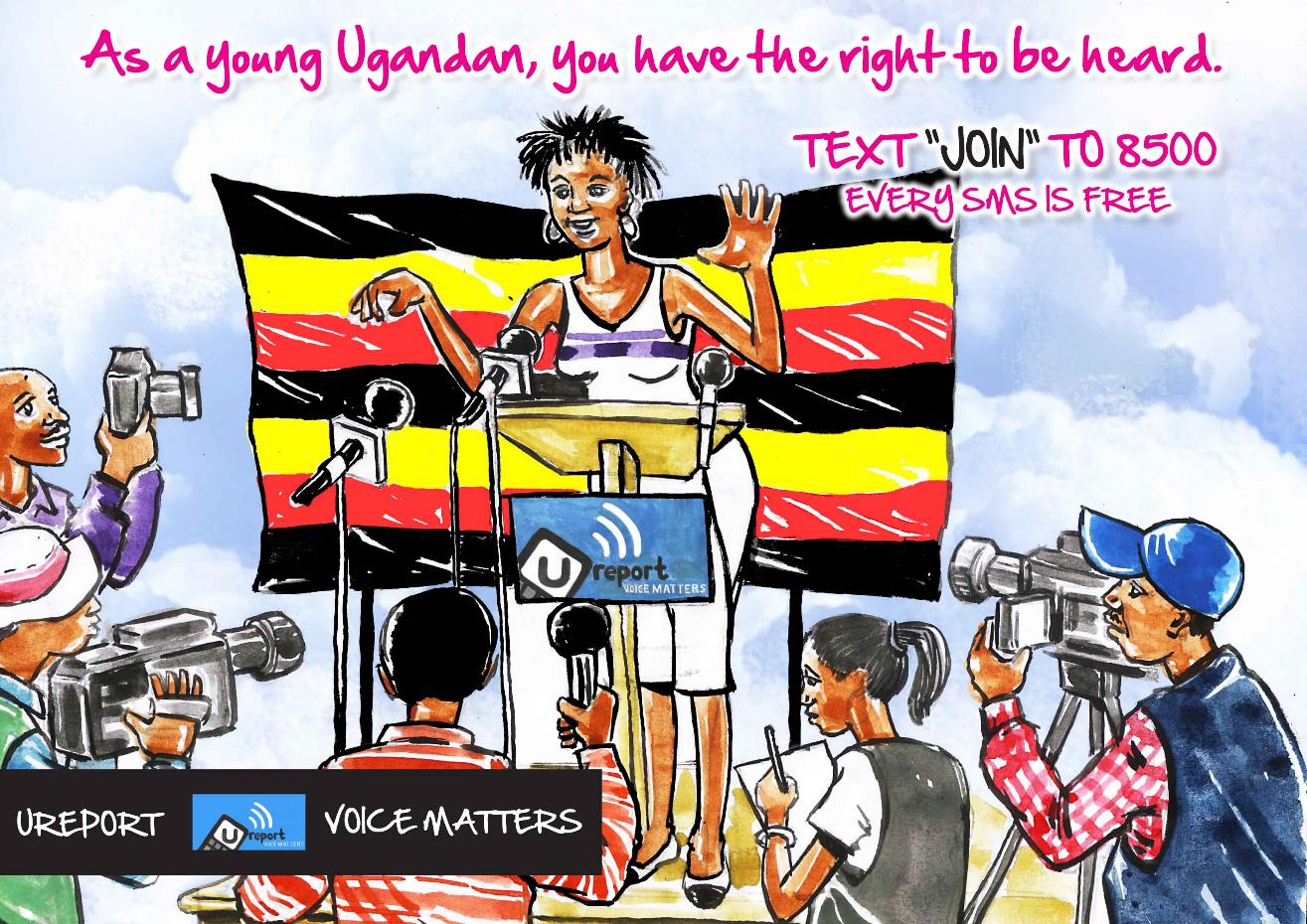 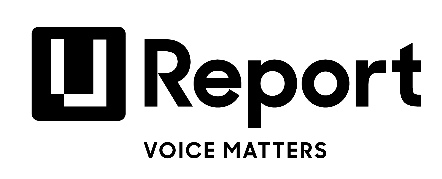 [Speaker Notes: U-Report is a free SMS social monitoring tool for community participation, designed to address issues that people care about.]
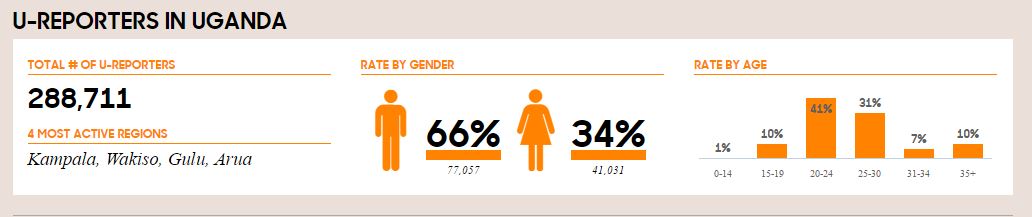 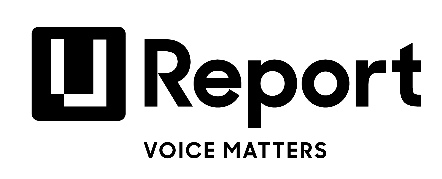 Background
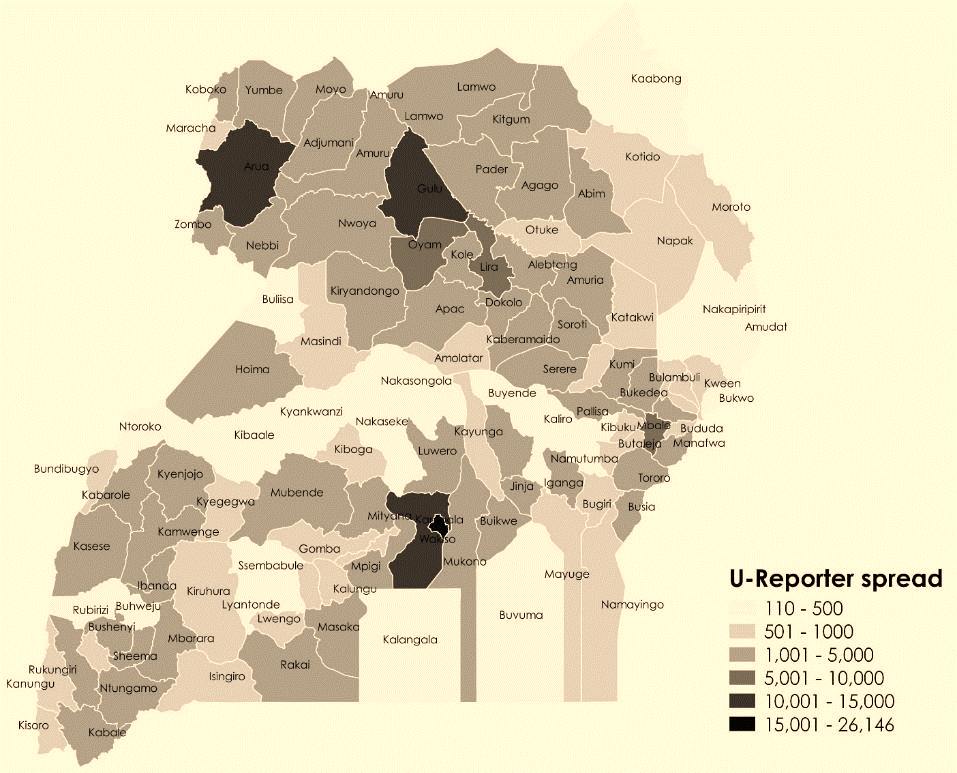 [Speaker Notes: A quick background on U-Report e in Uganda…

As you can see, we have almost 300,000 U-Reporters spread all across the country, and in all age ranges.  U-Reporters are currently 36% female, although we are undergoing efforts to try to make this gender balance more equal.  

The majority of these U-Reporters are active in 25 partner organizations – such as the Uganda Scouts, Marie Stopes International, the faith-based organizations, Uganda Civil Society Youth Coalition, etc.]
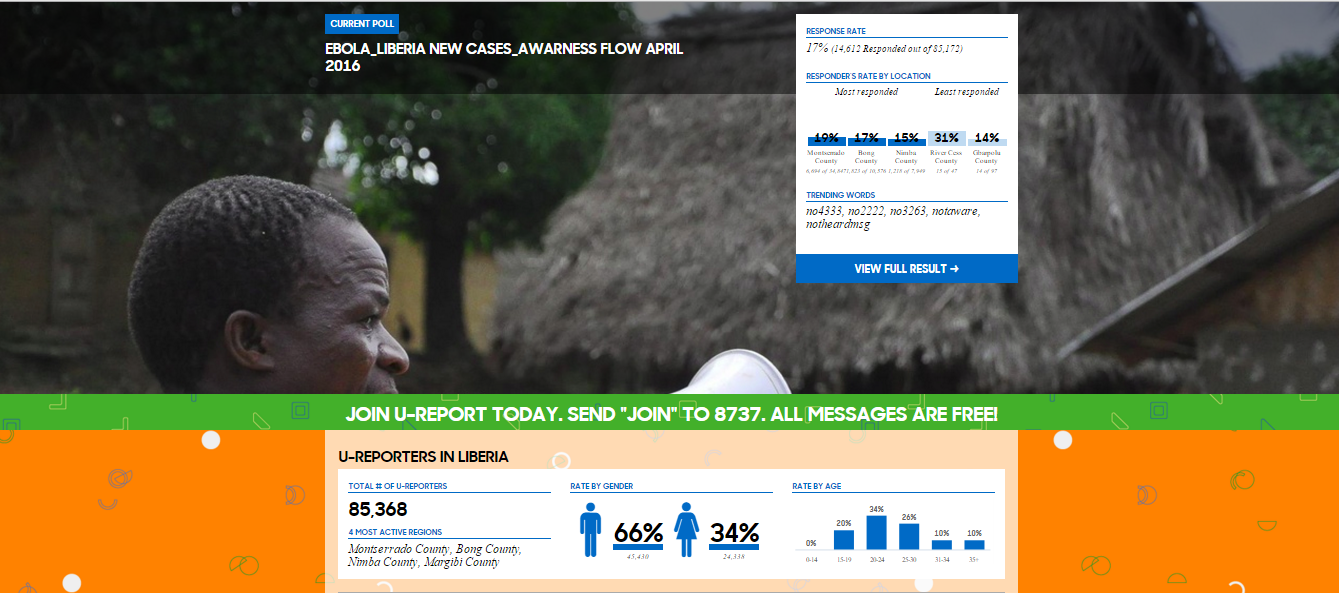 [Speaker Notes: SMS, Twitter, exploring whatsapp, facebook messenger,]
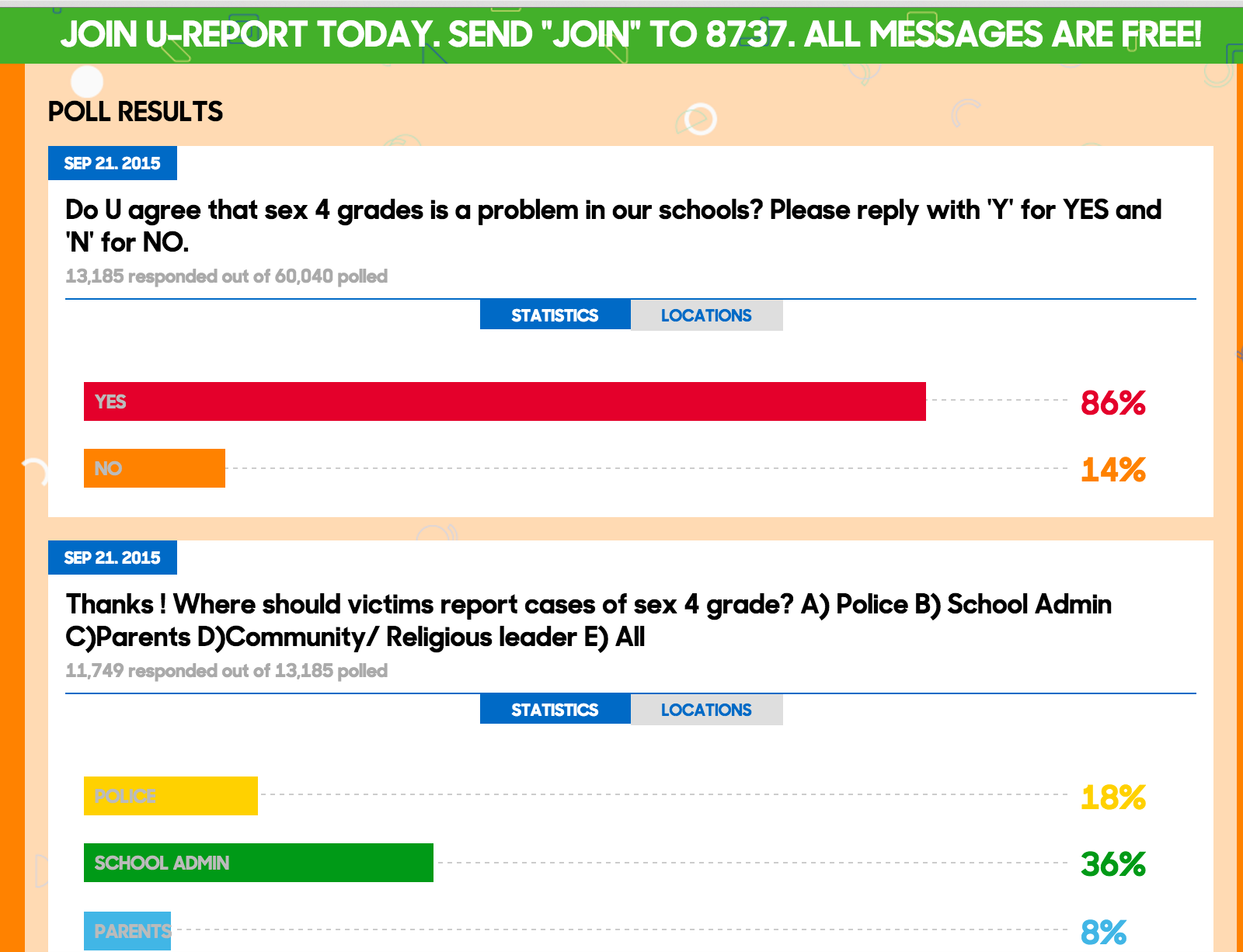 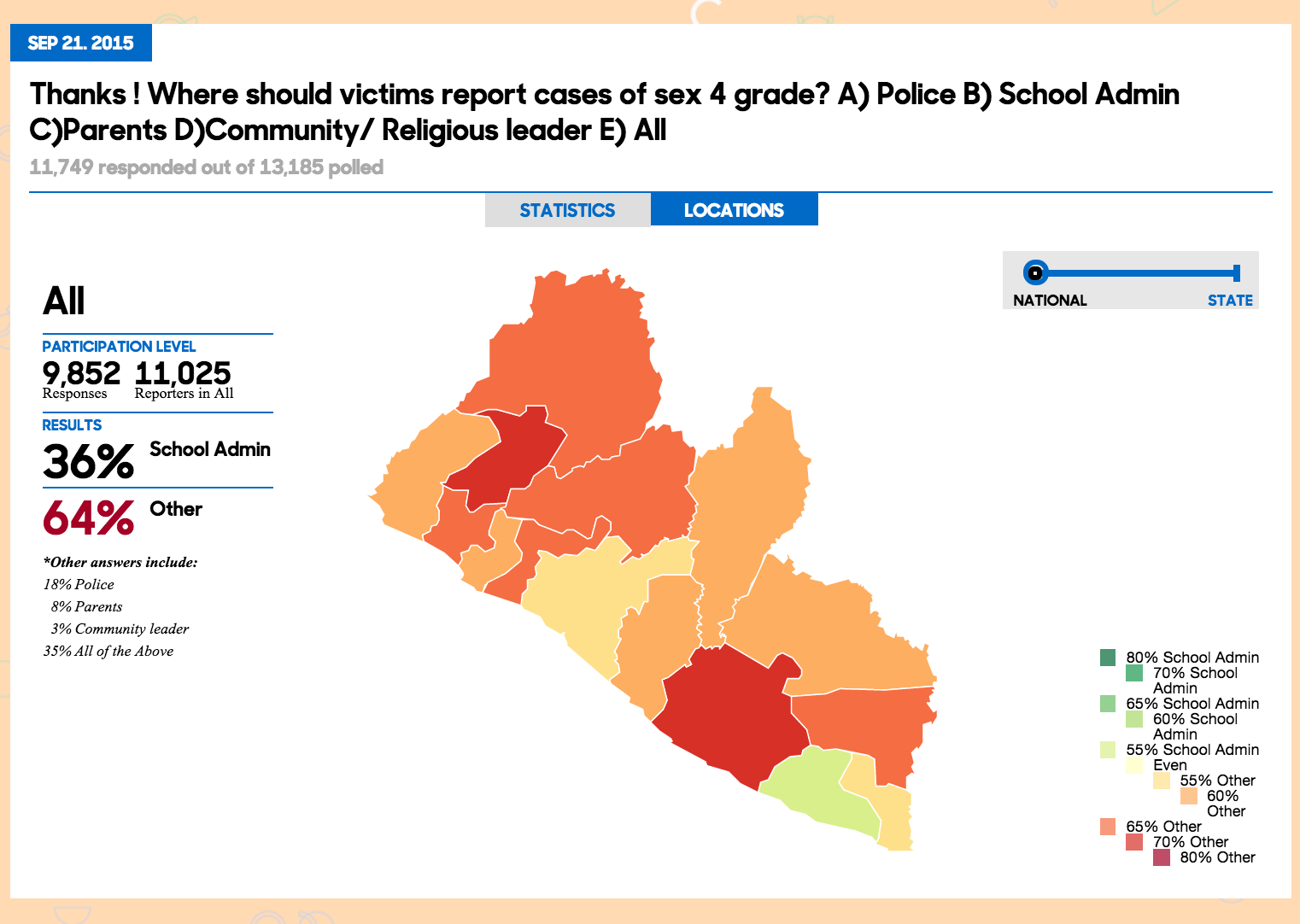 Situation of children with disabilities in Uganda
Uganda ratified the Convention on the Rights of persons with Disabilities (CRPD) in 2008. 

The child disability prevalence is approximately 13%, or about 2.5 million children live with some form of disability in Uganda.
 
About 9% of with disabilities of school going age attend primary school and only 6% of them continue studying in secondary school.
[Speaker Notes: Statistics from the situation analysis for children with disabilities 2014]
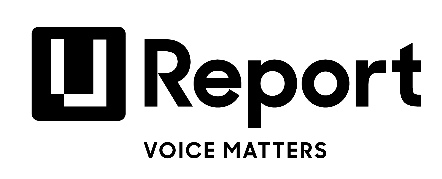 UReport and disability specific question
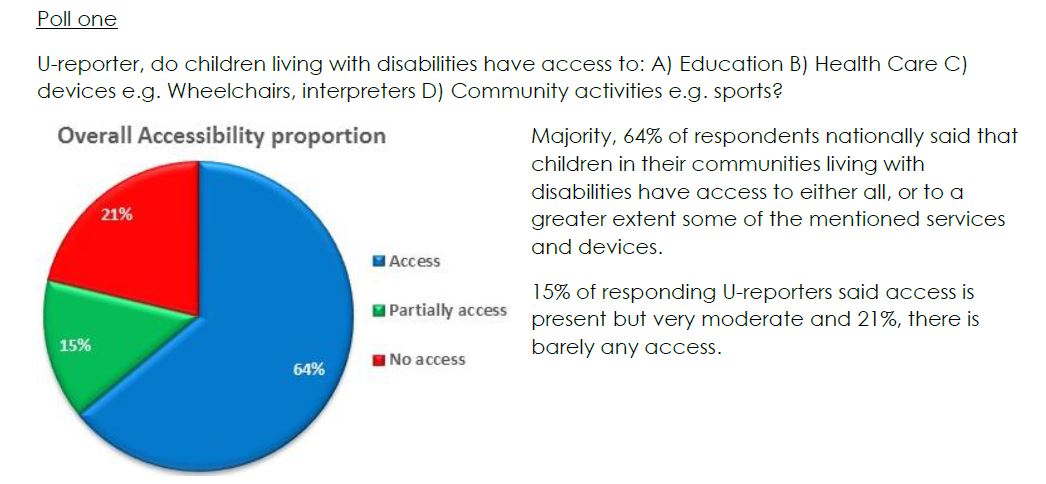 [Speaker Notes: A series of disability-related polls between 2012-2014 initially for advocacy purposes, in 2014 to validate the CwD situation analysis findings. Perceived access to services, mainly to education is interestingly very high – quite a contrary to the real situation.  The follow-up polls indicated poverty and lack of resources are the biggest perceived barriers preventing access. This might be explained with the limited understanding of disability in Uganda]
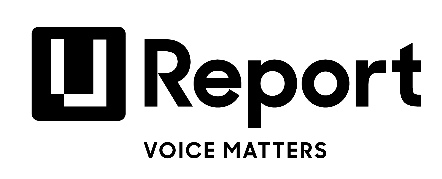 UReport for CwD programming
2016-2020 Country Programme has stronger focus on equity – disability featuring strongly in education programme
A poll to compare perceived access – even higher % considered the access to be adequate nationally. UReport can help us to assess why
30 focus districts – UReport data will be used (April-Dec 2016) to analyze key bottlenecks in  focus districts for better programming: attitudes, access, human capacity?
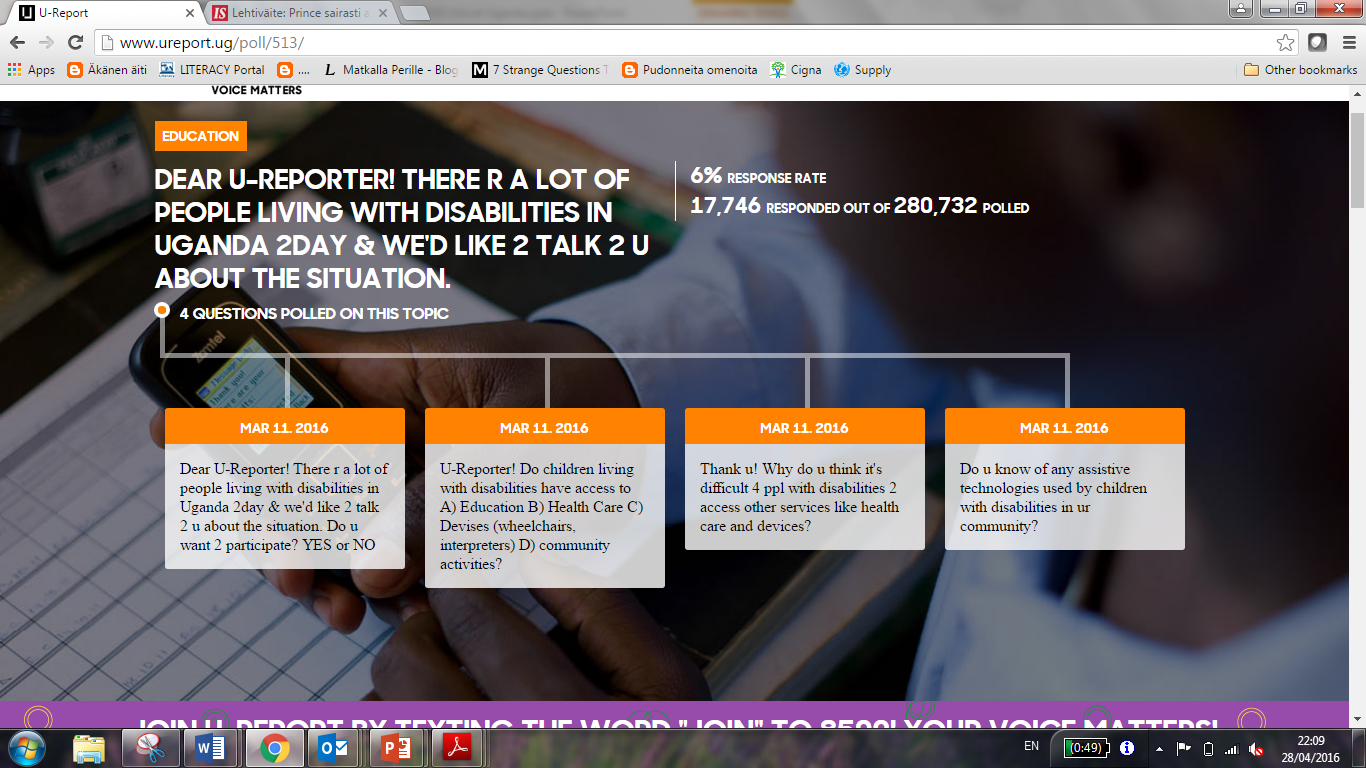 [Speaker Notes: UNPRPD project -  Project on improved use of ICT for CwD within education]
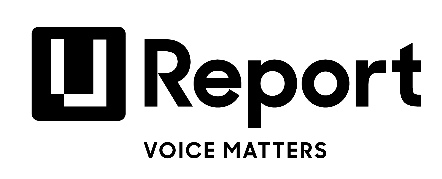 Ureport within UNPRPD project
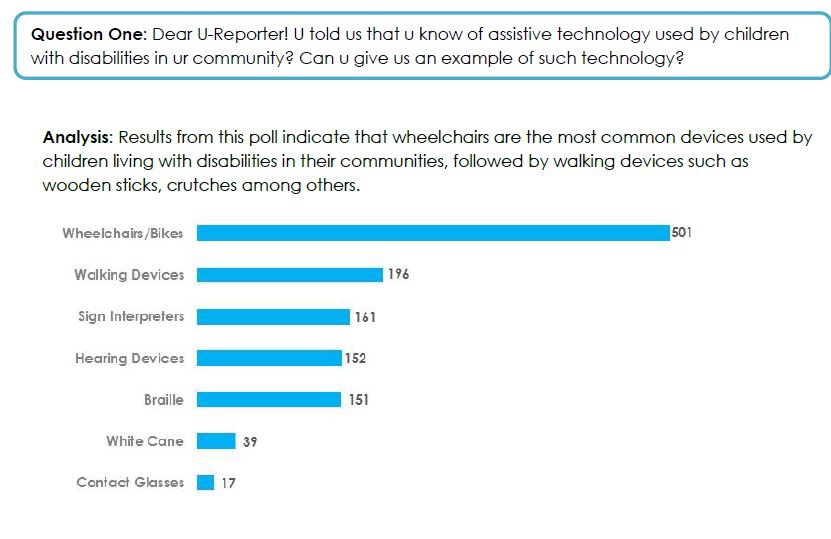 [Speaker Notes: To establish what’s currently in use we  did an assessment in the focus districts but also utilized Ureport to assess the situation. Also Ureport findings confirmed 9as per the graph) – there is NO ICT anywhere commonly used and even basic assistive devises are rare]
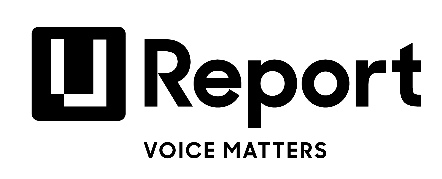 Potential uses of UReport
Key medium- and long-term opportunities for UNICEF in Uganda:
Citizen engagement to influence implementation of SDGs
Implementation of CRC OP3 allowing children and caregivers to report on individual violations of child rights
Civil Society Organizations using U-Report data for child rights advocacy at sub-national level
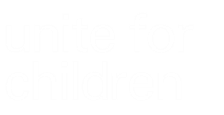 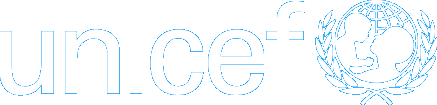 Thank you!
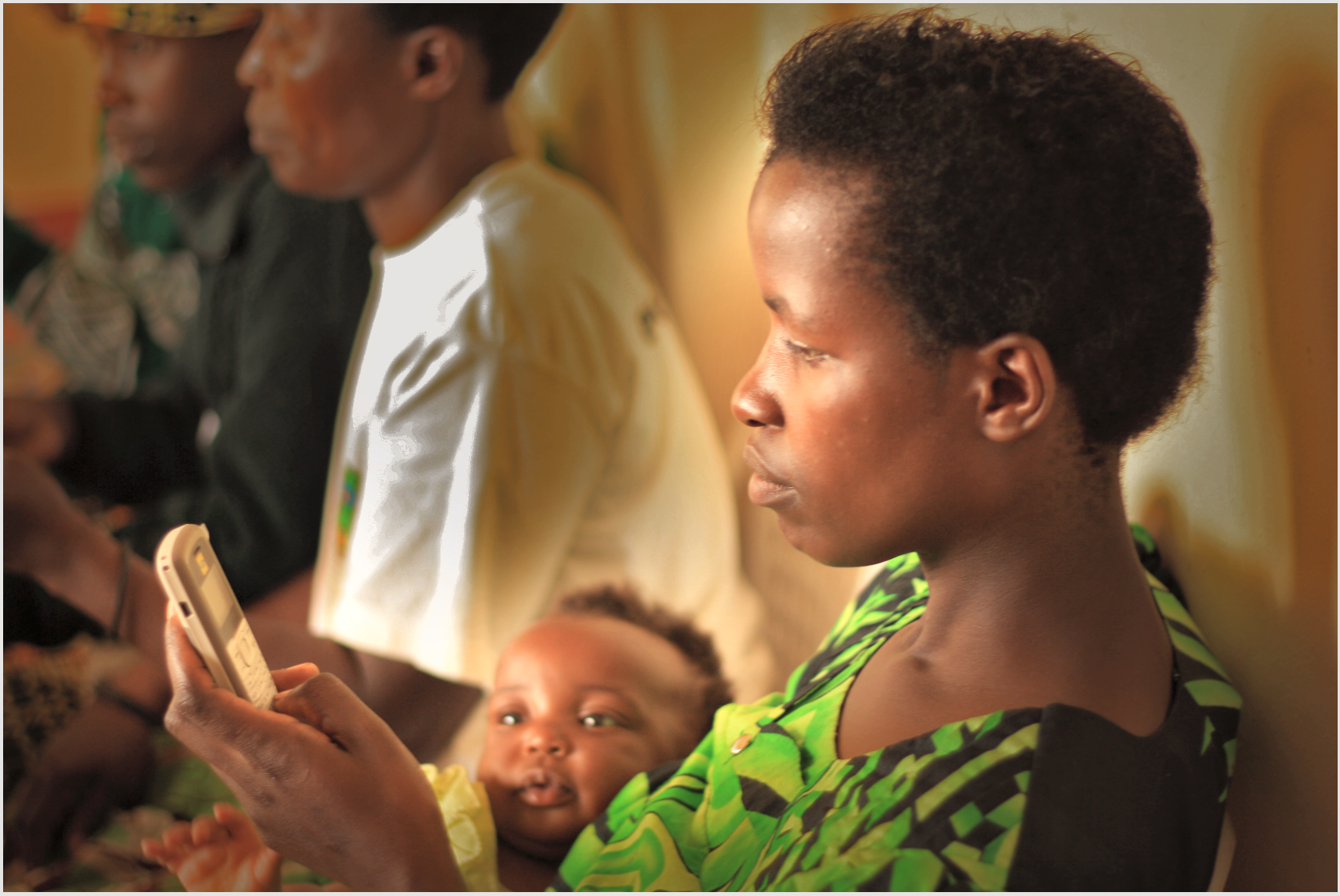